VA Suicide Prevention ResearchAdvisory Council
Joseph Constans
March 28, 2023
How ISRM is transitioning from Services-Based Research to Portfolio-Based Research
The Four Services of Research Disciplines
Actively Managed Portfolios & Broad Portfolios
Clinical Science 
R & D 
D
Clinical Science 
R & D 
D
Clinical Science 
R & D 
D
Clinical Science 
R & D 
D
Clinical Science 
R & D 
D
Clinical Science 
R & D 
D
Clinical Science 
R & D 
D
Pain/ Opioid Use
AMP
1/31/23
3rd AMP

TBD
Precision Oncology AMP
11/1/22
Health System Services
Broad Portfolio

1/31/23
2nd 
Broad Portfolio

TBD
Clinical Science 
R & D
Rehab 
R & D
Clinical Science 
R & D 
D
Clinical Science 
R & D 
D
Health Services 
R & D
Bio-medical Lab 
R & D
Each Portfolio will be developed in a way to encourage cross-collaboration throughout the Field
2
[Speaker Notes: Chris To Present 
Talking Points

The main purpose of this slide is to emphasize the transition of ISRM from a Service-based research organization to a Portfolio-based research organization 

A major part of ORD’s enterprise transformation is the transition of funding research through the Services to funding research through portfolios 
Over the course of FY23, the ISRM Organization initiative will pilot different models of portfolios in order to determine which models work best for ISRM 
Our goal is then to transition from funding research through the 4 Services to funding research through Actively Managed Portfolios and Broad Portfolios 
These portfolios will prioritize collaboration and cross-cutting partnerships with researchers, clinicians, and other VA stakeholders 
We launched Precision Oncology as the first prototype Actively Managed Portfolio during FY22 and are working to stand up a second AMP focused on treating Veteran pain and a Broad Portfolio focused on health systems research. 
In the next slide, we’ll cover what makes each of these prototype portfolios unique]
ISRM Organization Initiative: Testing New Portfolio Designs
ISRM will pilot-test different leadership models, funding models, and review processes through AMPs and Broad Portfolios
Clinical Science 
R & D 
D
Clinical Science 
R & D 
D
Clinical Science 
R & D 
D
Precision Oncology AMP

Single SPM Model


Defined Budget 


Accelerated Review + Standard Merit Review
Pain / Opioid Use AMP

Rotational model of 4 SPMs

Competitive Budget

Standard Merit Review
Health Systems Broad Portfolio

Director-led model


Defined Budget


Standard Merit Review
Leadership Model
Funding Model
Review Process
3
[Speaker Notes: Chris to Present 
Talking Points

The main purpose of this slide is to highlight the 3 test portfolios and what makes each of them different.  

Precision Oncology AMP utilizes:
A single SPM leadership model, led by Dr. Ken Myrie
A defined budget that can only be spent on precision oncology
The new accelerated review process for priority research 

Pain/Opioid Use AMP will utilize:
A rotational leadership model amongst 4 SPMs from each of the Services. This leadership model is designed to increase collaboration across the Services and reduce duplicative research 
A competitive budget
Standard Merit Review processes  

Health Systems Research Broad Portfolio will utilize 
A director-led leadership model, headed by Dr. David Atkins 
A defined budget for HSR projects
Standard Merit Review processes 

Over fiscal year 23, ISRM will implement, measure, and evaluate these different portfolio models to help inform the overall portfolio design of ISRM]
ORD Leadership
Wendy Tenhula, 
David Atkins, HSRD

Other agencies
Steven O’Connor, NIH
Melissa Mehalick, DoD

ORD Managers
Joseph Constans, SP 
Bob O’Brien, HSRD
Vetisha McClair, CSRD
Peter Hunt, RRD

Admin Support
Imani Braxton-Allen
OMHSP
Matt Miller, Director SP
Susan Strickland, SP

OMHSP Center Leads
Lisa Brenner, RM MIRECC
Stephanie Gamble, CoE

ORD Center Leads
Steve Dobscha, SPRINT
Brian Marx, SPRINT

IT/VA Data
Jodi Trafton
VA Research Advisory Committee
Members
4
Aim 1:  Improve Communication & Coordination
5
VA ORD  Suicide Prevention Investment FY16-22
Aim 1:  Improve Communication & Coordination
Total funding for the period of FY22 was $18,698,405
6
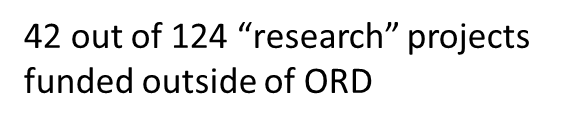 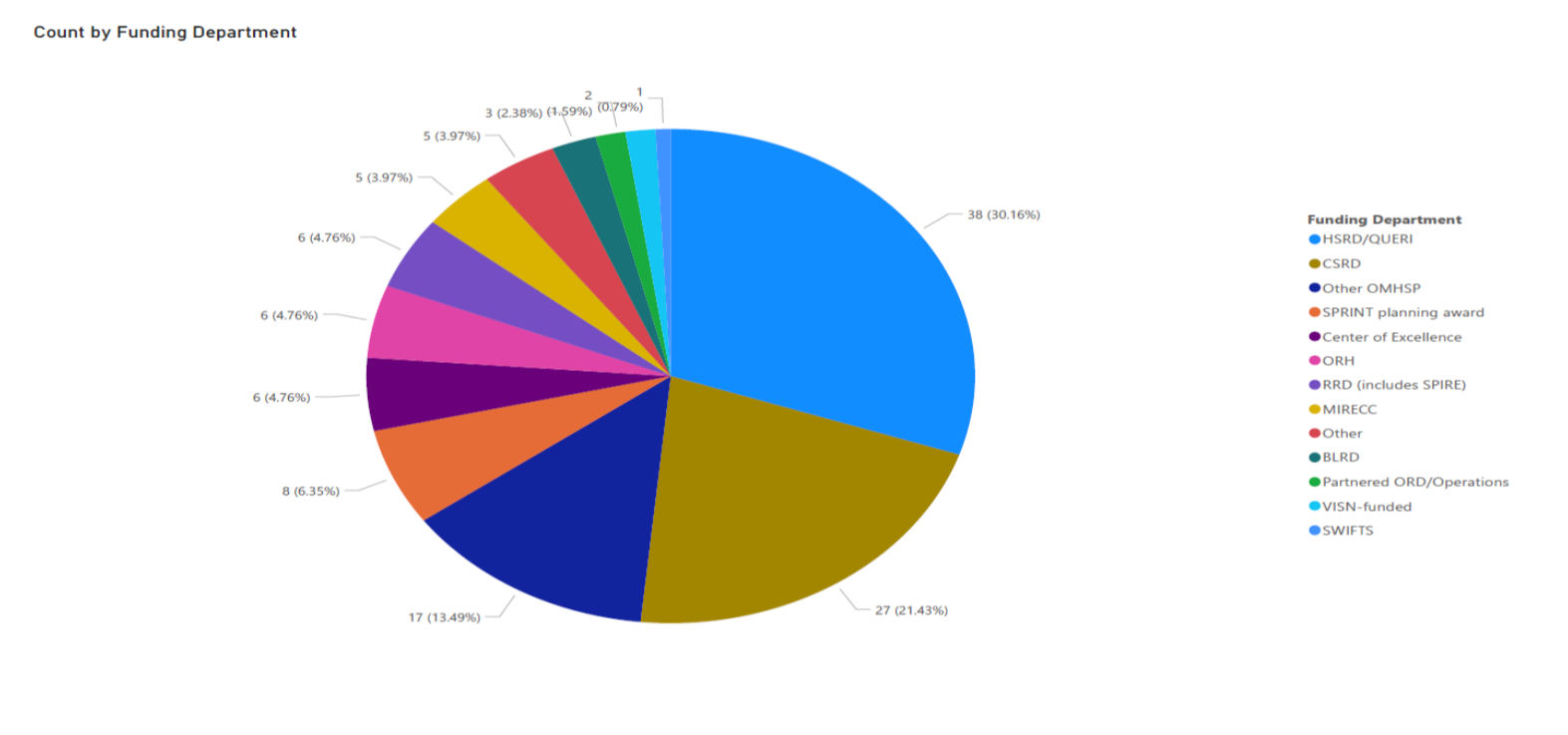 Aim 1:  Improve Communication & Coordination
Data Source: VA Suicide Prevention Research Tracked by SPRINT
7
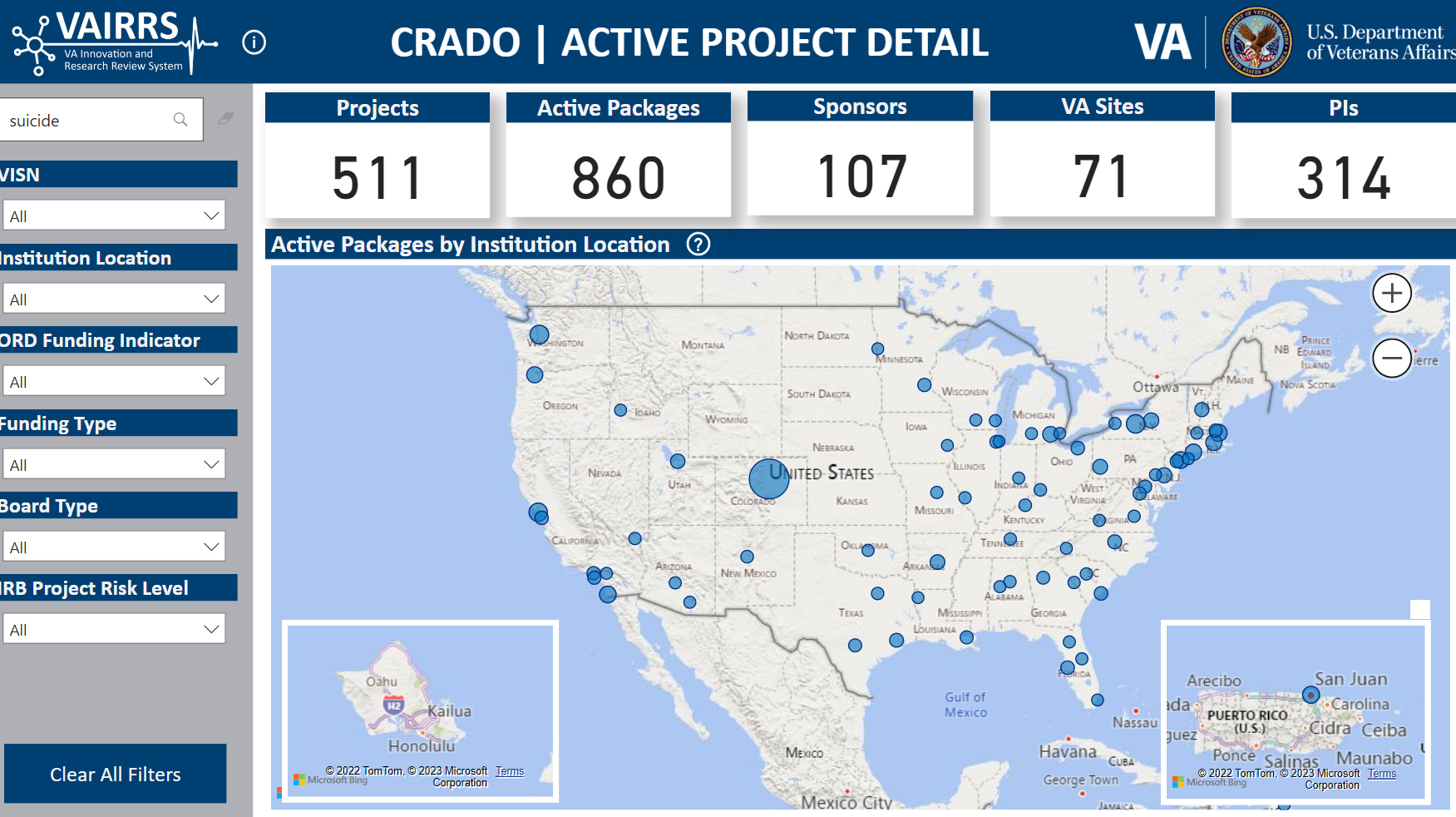 Aim 1:  Improve Communication & Coordination
8
Aim 2:  Determine Processes for Establishing Research Priorities and Creating Research Roadmap
9
Suicide Prevention Portfolio Analysis Report
Veterans Health Administration Office of Research and Development
October 2021
Strategic Goals – Strategic Goals for the Suicide Prevention portfolio were co-created by VA researchers and the analytic team for this analysis. Studies were analyzed to determine if they aligned to one more of these strategic goals. Limited to studies started after 2018 
Alignment – Whether a study or publication contributes to or supports a strategic goal
Determine Processes for Establishing Research Priorities
Strategic Directions & Goals from VA’s National Strategy for Preventing Veteran Suicide; All studies started after 2018 were analyzed for alignment to one or more objectives
The VA Office of Mental Health and Suicide Prevention developed VA’s National Strategy for Preventing Veteran Suicide to highlight the importance of suicide prevention among Veterans and direct future action
The National Strategy outlines 4 Strategic Directions and 14 corresponding Goals
11
Determine Processes for Establishing Research Priorities
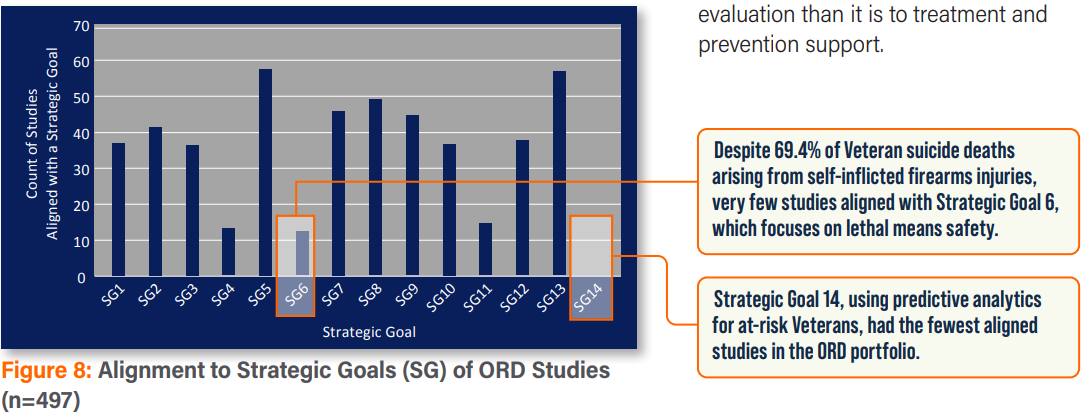 12
.
Agenda for Upcoming Meetings
April
 Description of Suicide Prevention Research Portfolio
Pain Opiate Use Portfolio presentation
May
Development of Suicide Prevention Dashboard
Determining Purview
June
Establishing a Charter
Organizational Structure of Executive Committee
Preventing COI
July 
Utilization of CORES in Portfolio management
Processes for receiving guidance/feedback from field
RFA structure
August
Metrics for Success
Recommendations to ISRM for Suicide Prevention Portfolio Management
Aim 2:  Determine Processes for Establishing Research Priorities and Creating Research Roadmap
13